ZAMAN YÖNETİMİ
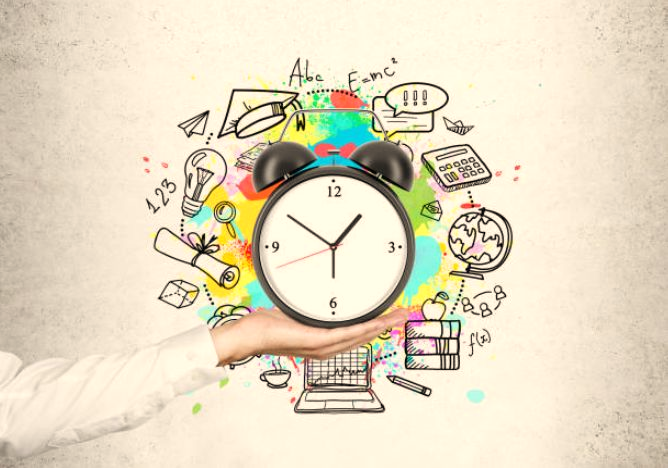 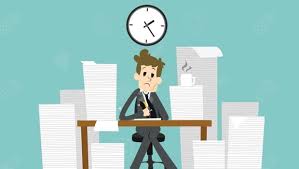 ZAMAN
«Zamanı yönetemeyiz, sadece zamana göre kendimizi yönetebiliriz.»
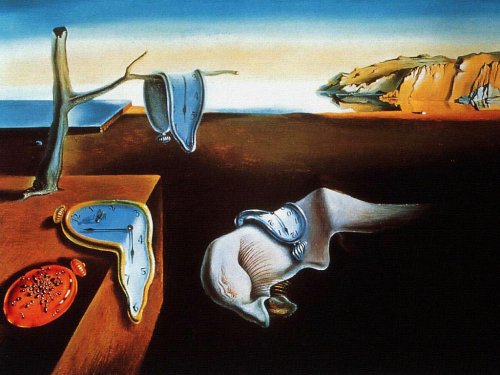 ZAMAN
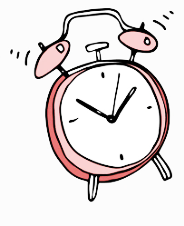 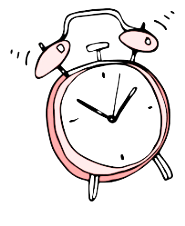 ZAMAN
Yerine konulması,
Geri döndürülmesi,
Yenilenmesi,
Devredilmesi,
Depolanması,
Satın alınması 
MÜMKÜN OLMAYAN BİR KAVRAMDIR.
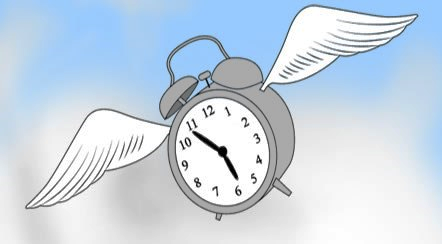 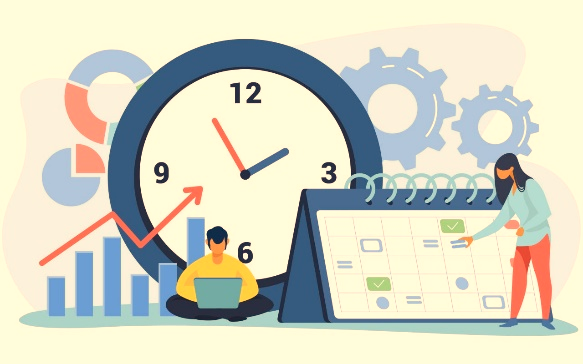 ZAMAN
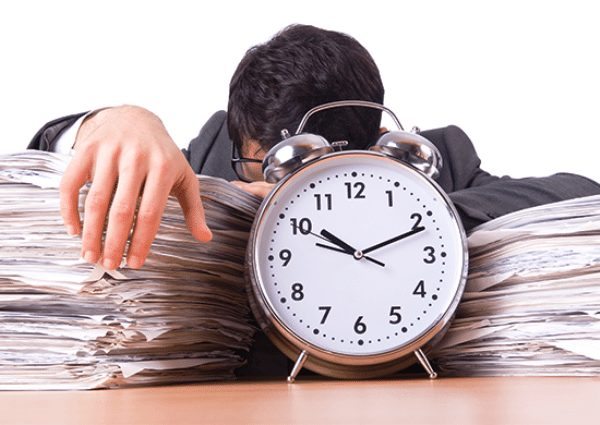 ZAMAN YÖNETİMİ
Etkin Zaman Yönetimi İçin;
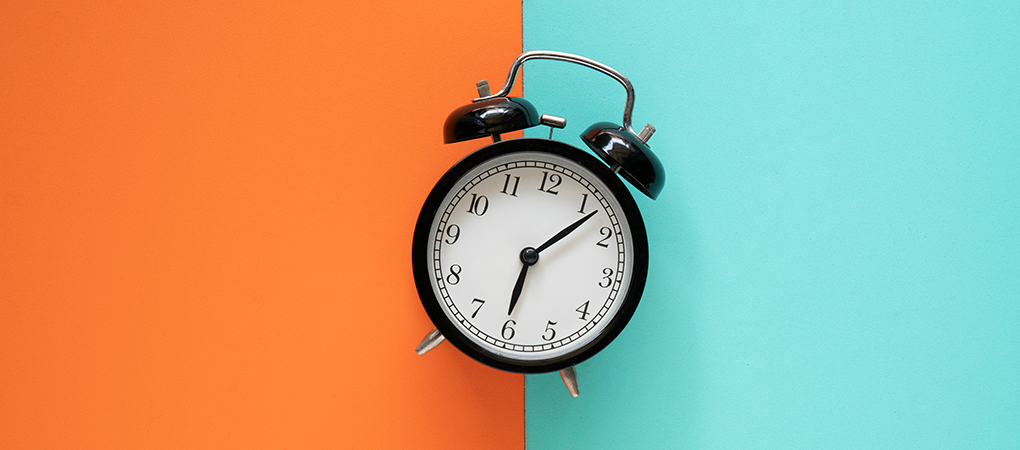 Zamanı etkin kullanırken sizce ne gibi zorluklarla karşılaşırız?
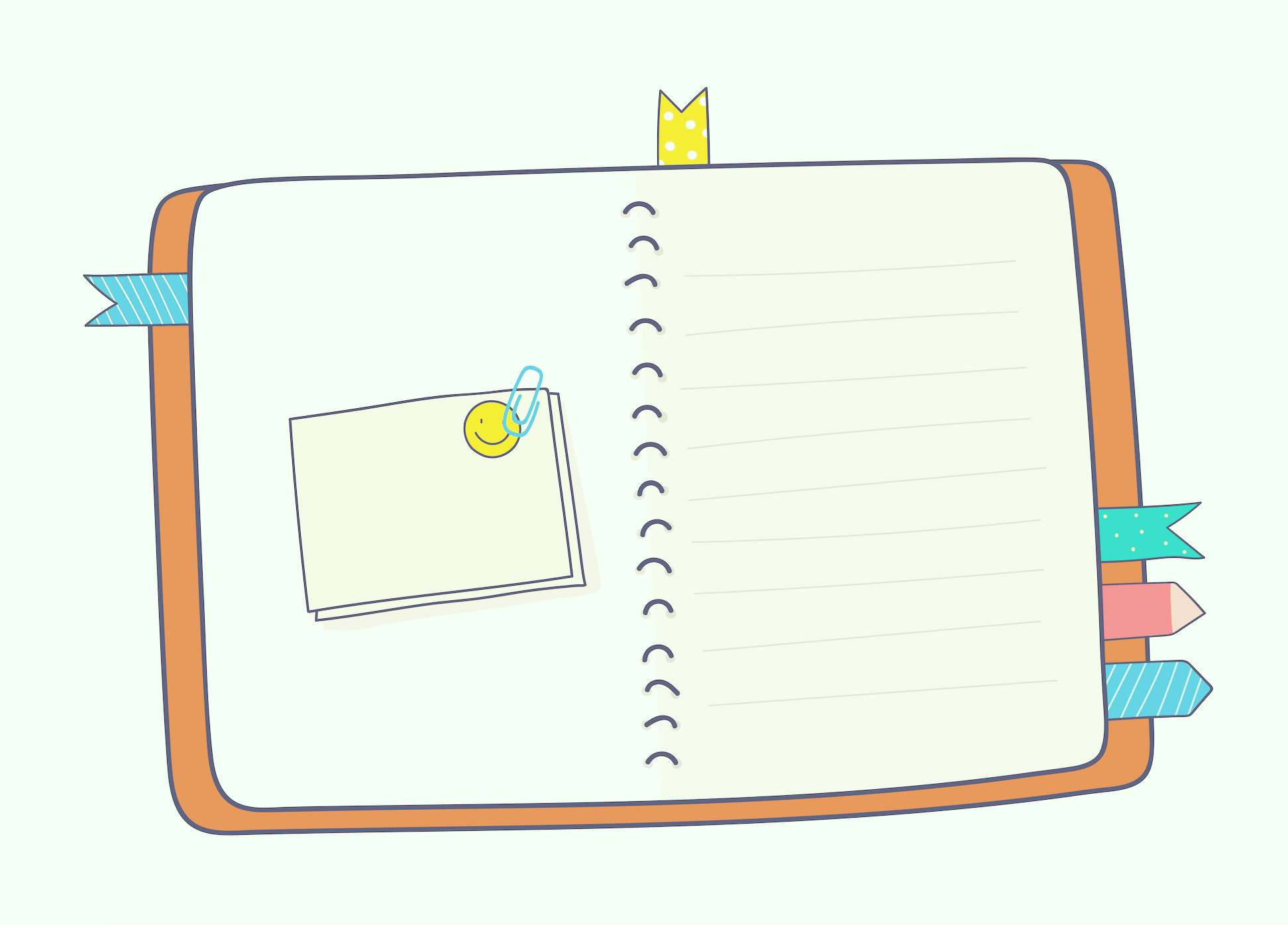 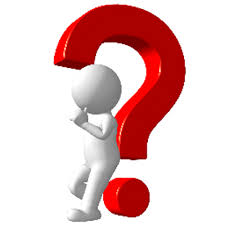 ZAMAN TUZAKLARI
Önceliklerimizi Belirlemek İçin Ne Yapabiliriz?
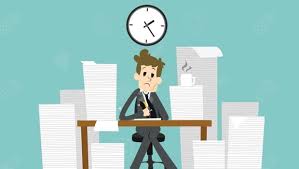 ÖNCELİK SIRALAMALARIM
HAYDİ ŞİMDİ BİR ÇİZELGE İLE YAPMAYI PLANLADIĞIMIZ İŞLER İÇİN ÖNCELİKLERİMİZİ BELİRLEYELİM
ÖNCELİK SIRALAMALARIM
ERTELEME DAVRANIŞI( NEDEN ERTELİYORUZ?)
Bazı işleri yapmaktan hoşlanmaz ya da nasıl yapılacağını bilemeyiz
Yapılacak işin sonuçlarının beklentimiz dışında gelişeceğine olan olumsuz inanç
Zor işlere başlamaktan çekiniyoruz
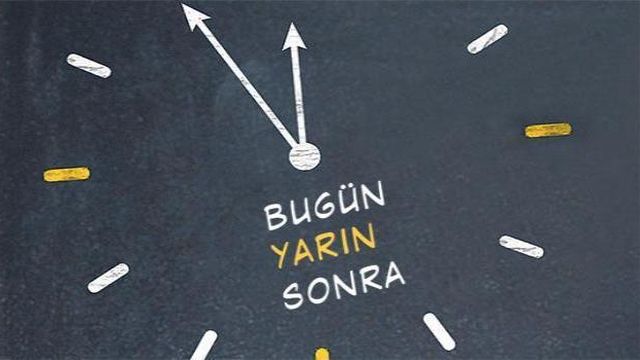 Erteleme Davranışını Yenmek İçin Ne Yapabiliriz?
DAĞINIK MASA SENDROMU
Dağınık masa demek, bir anlamda dağınık kafa demektir.
Aradığımız şeyleri daha geç bulmamız demektir. 
Sorumluluklarımızı olduğundan daha fazla göstererek çalışan kişinin algısının bozulması demektir.
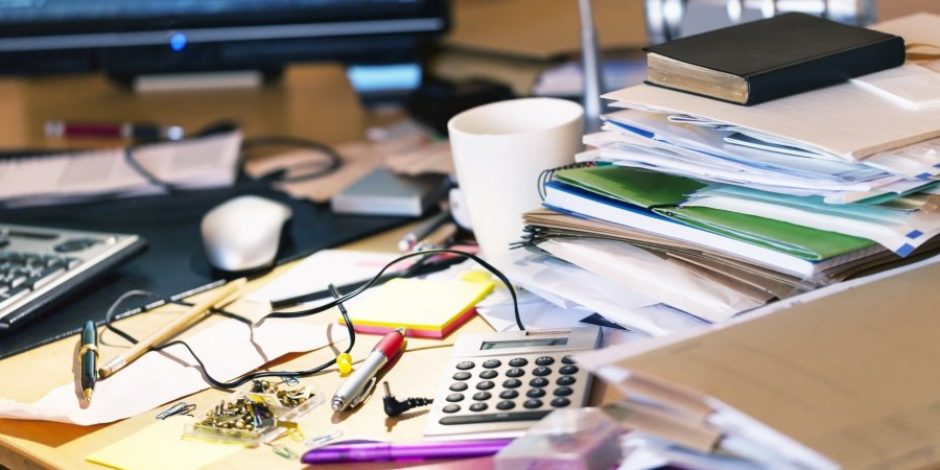 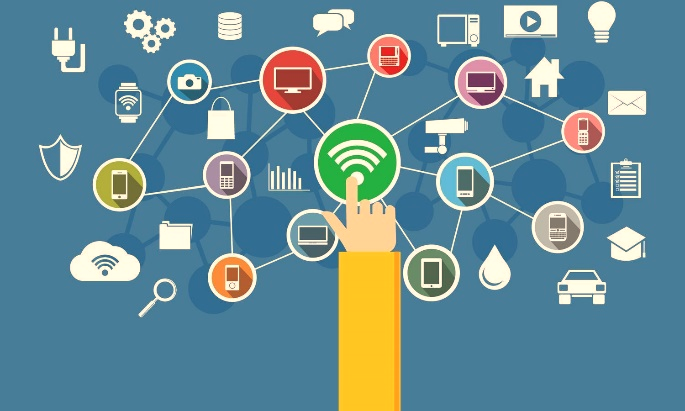 OLMAZSA OLMAZIMIZ İNTERNET
HAYIR DİYEMEMEK
Hayır demekte zorlandığımız zamanlar olur.
Bazen karşımızdakini kırmamak için hayır diyemeyiz.
Bazen de bize sunulan teklif, bizim içinde çok cazip olabilir.
Hayır diyebilmek öğrenilebilen, sosyal bir beceridir. Öncelikle neden hayır diyemediğimizi bulmalı, gerekiyorsa bu konuda uzman bir kişiden yardım almalıyız.
Zamanında diyemediğimiz HAYIR’lar, bizi sonrasında aşırı yükün, stresin ve daha fazla sorumluluğun altına sokar.
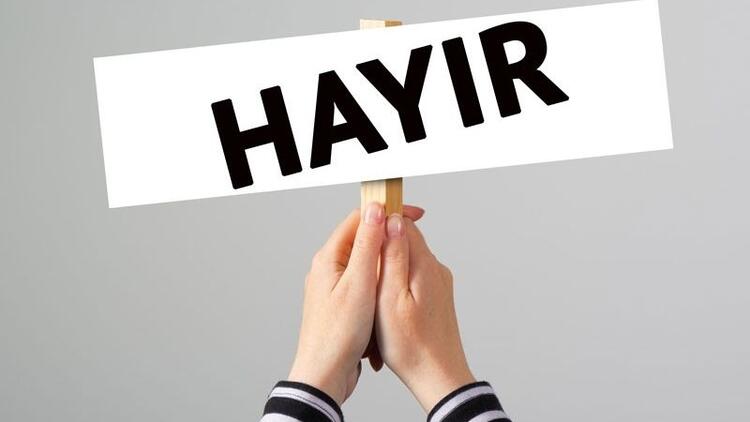 ZAMANIMIZI YÖNETMEK İÇİN BİZE YARDIMCI OLACAK TEKNİKLER
KANBAN TEKNİĞİ
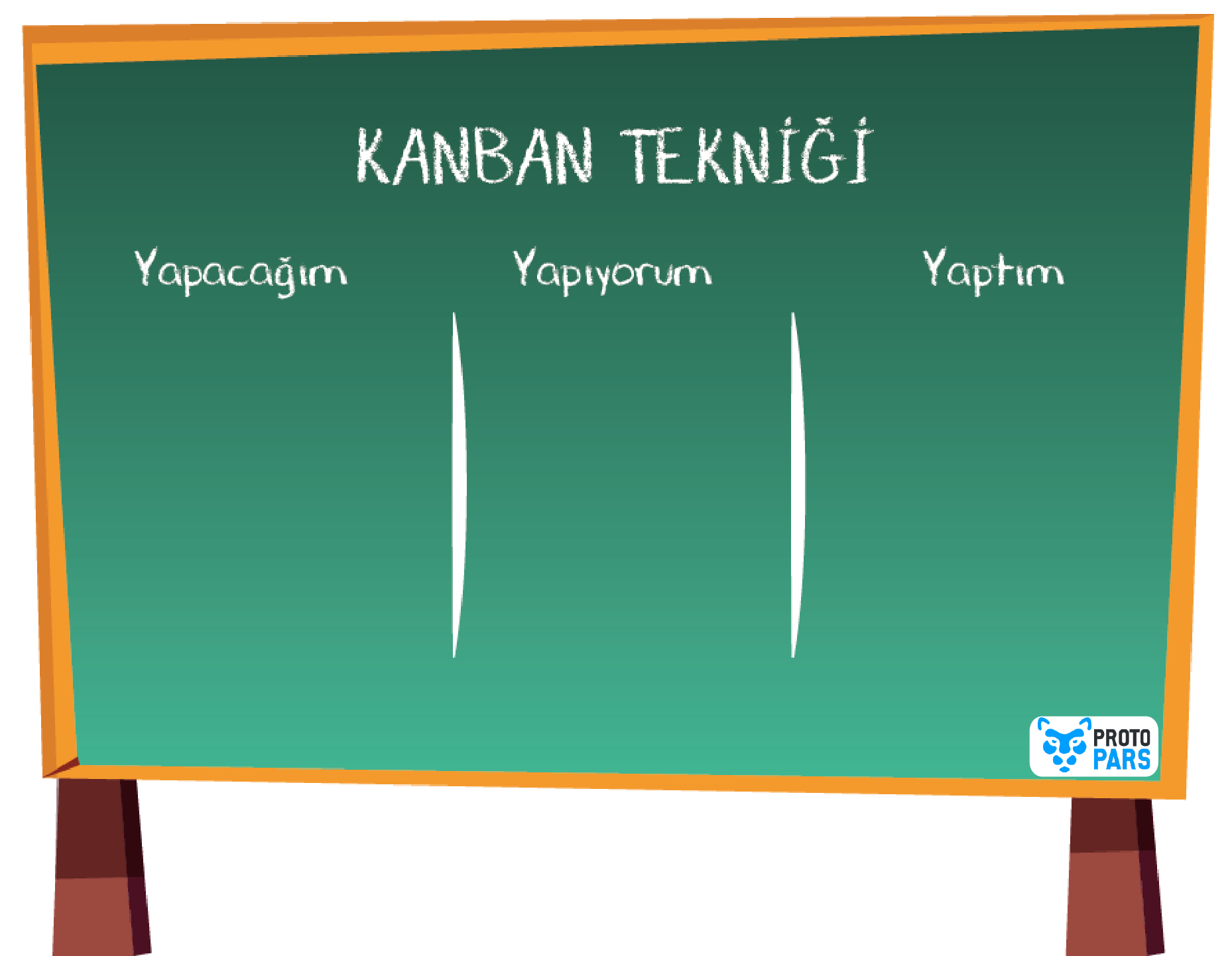 KANBAN TEKNİĞİ
Bir tahta, mantar pano ya da fon kartonu kullanarak böyle bir tablo oluşturabilirsin.
Tablona kendin bir isim verebilir, bölümleri artırabilirsin.
Renkli yapışkanlı kağıtlar ile yapacağım alanına yapmak gerekenleri yazıp yapıştır.
YAPACAĞIM bölümüne yazdıklarından seçip, yapıyorum alanına kaydır.
YAPIYORUM alanında sınırlandırma yapman gerekir. Yani aynı anda iki ya da üçten fazla iş  yapıyorum alanında olamaz.
YAPTIM alanı dolmaya başladıkça haz duygusu artıyor, beyin iyi hissetmeye başlıyor.
Tamamlanmış işler stresi azaltıyor.
POMODORO TEKNİĞİ
POMODORO TEKNİĞİ
ÖNCE KURBAĞAYI YE TEKNİĞİ
Gözüne büyüyen ,sevimsiz gelen işi önce bitir.

Geri kalan her şey sonrasında gözüne daha kolay görünecektir.
ZAMAN EN DEĞERLİ ARMAĞAN…
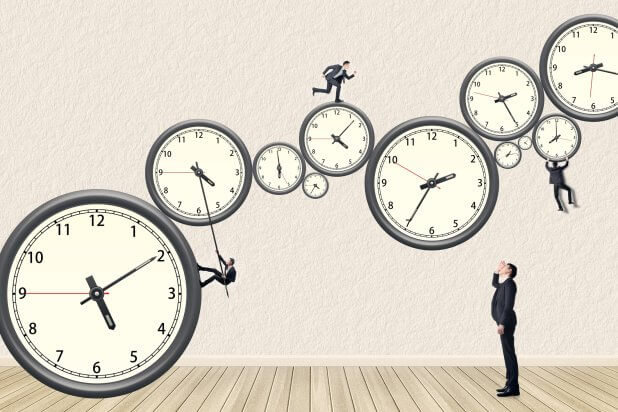 ZAMAN AYIRIP DİNLEDİĞİNİZ İÇİN TEŞEKKÜRLER…                                             												MUĞLA RAM
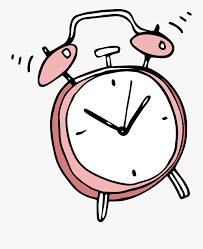 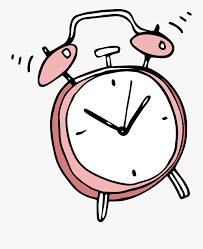 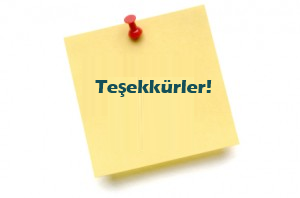